Нижневартовск – центр крупного нефтегазодобывающего района, основу которого составляют ведущие предприятия нефтегазового комплекса: «Самотлорнефтегаз», «Нижневартовское нефтегазодобывающее предприятие», «ТНК-Нижневартовск»
Город нефтяниковНижневартовск
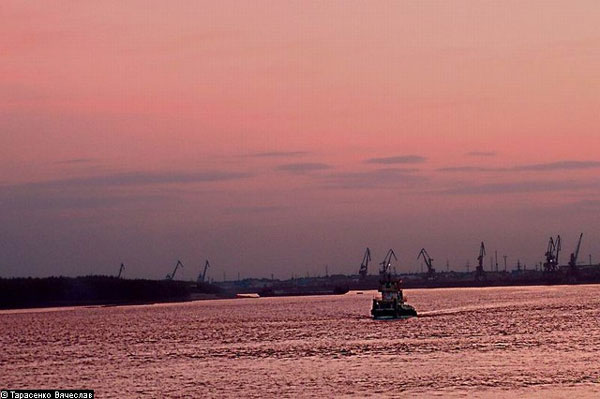 [Speaker Notes: Нижневартовск - один из немногих российских региональных городов, превосходящих административный центр своего субъекта федерации (Ханты-Мансийск) как по численности населения, так и по промышленному потенциалу.
Сегодня Нижневартовск – центр крупного нефтегазодобывающего района, основу которого составляют ведущие предприятия нефтегазового комплекса: «Самотлорнефтегаз», «Нижневартовское нефтегазодобывающее предприятие», «ТНК-Нижневартовск» и многие другие.
Открытие новых нефтегазовых месторождений и их освоение обеспечили городу динамичное развитие экономики: создана крупная база производственной индустрии, активно развивается средний и малый бизнес.
В связи со стабильным ростом экономических показателей региона, большое внимание уделяется и внешнему облику Нижневартовска, в который пришли крупные застройщики, строящие современные здания, системы жизнеобеспечения, инженерные коммуникации, большие площади зеленых насаждений и архитектурных ансамблей.
Сегодня Нижневартовск - современный, благоустроенный, динамично развивающийся город, в котором созданы все условия для комфортного проживания и работы.]
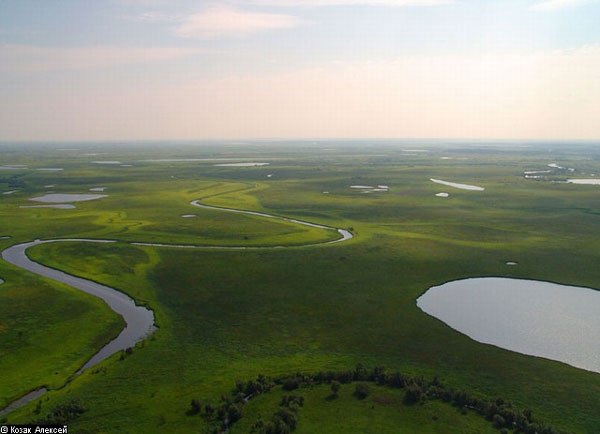 Примерная местность, на которой построен Нижневартовск
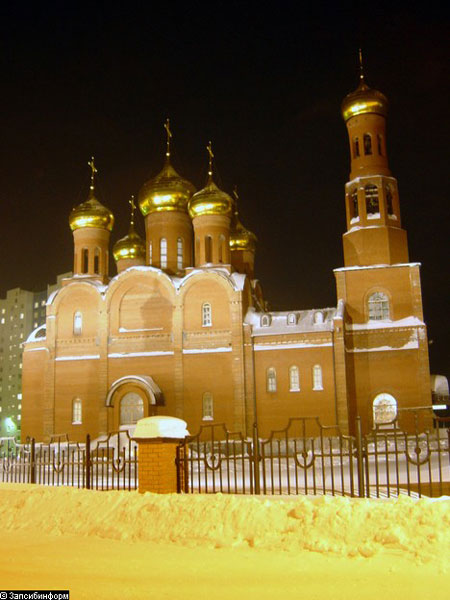 Церковь в Нижневартовске
Герб
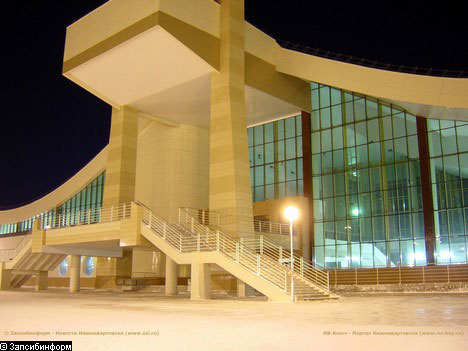 Железнодорожный вокзал в Нижневартовске
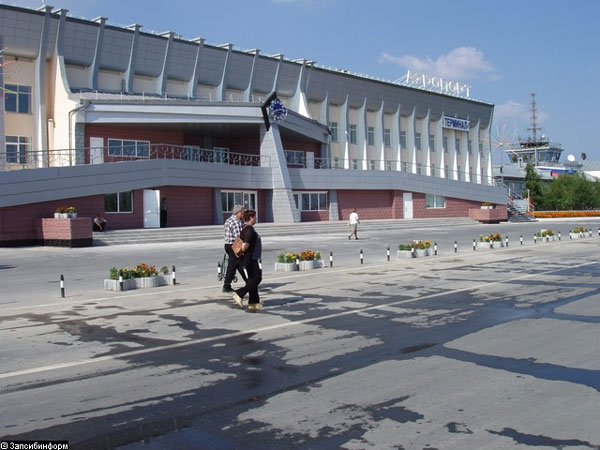 Аэропорт Нижневартовска
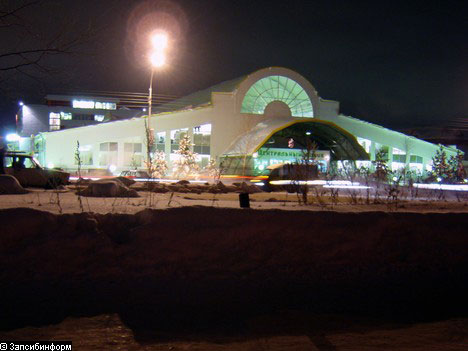 Центральный рынок в Нижневартовске
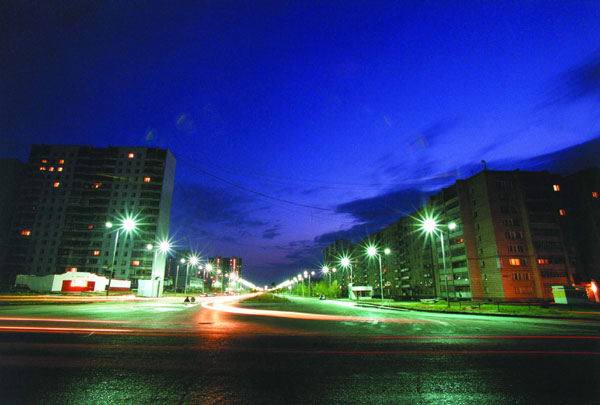 Ночной Нижневартовск
Театр в Нижневартовске
Памятник покорителям Самотлора – Алеша
Озеро Комсомольское в центре Нижневартовска
Аллея свиданий в Нижневартовске